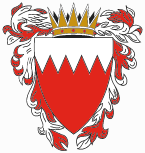 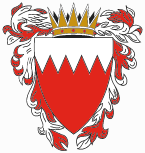 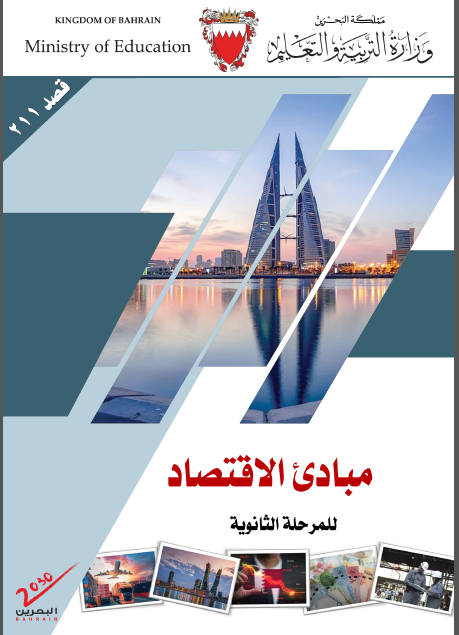 مبادئ الاقتصادقصد805/211
الفصل الدراسي الثاني
المستوى الثاني توحيد مسارات
المستوى الثالث تعليم فني ومهني
وزارة التربية والتعليم –العام الدراسي 2022-2023م
المرحلة الثانوية - المستوى الثاني (توحيد ) – الثالث (فني ومهني)
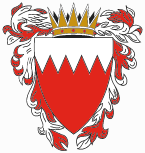 الوحدة الثانية
نظريات الطلب والعرض
2-2 نظرية العرض
وزارة التربية والتعليم –العام الدراسي 2022-2023م
قصد805/211                  مبادئ الاقتصاد                         الوحدة الثانية                         الدرس: العرض
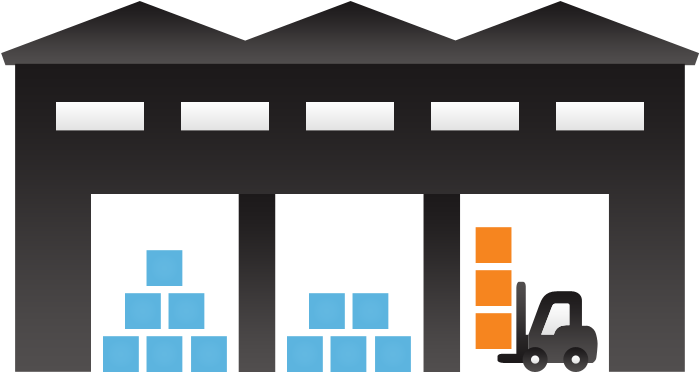 الـــعـــــرض
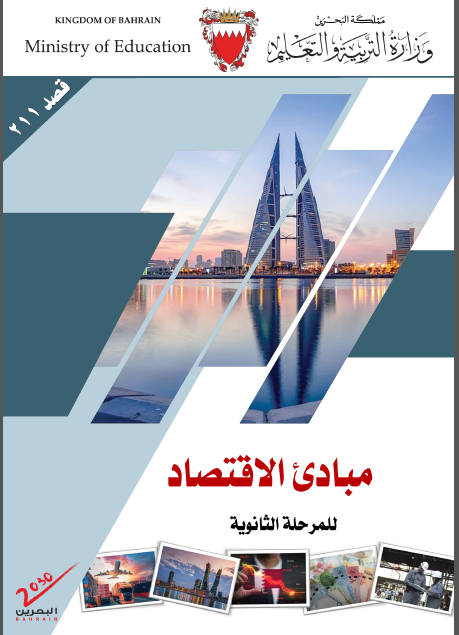 الصفحات 56-61
وزارة التربية والتعليم –العام الدراسي 2022-2023م
قصد805/211                  مبادئ الاقتصاد                         الوحدة الثانية                         الدرس: العرض
أهداف الدرس
يُتَوَقَع من الطالب بعد الانتهاء من هذا الدرس أن:

يعرف مفهوم العرض.
يفسر قانون ، جدول العرض ومنحنى العرض.
يستنتج العلاقة بين السعر والكمية المعروضه.
يشرح العوامل المؤثرة في العرض.
النشاط الاستهلالي
الهدف الأول
الهدف الثاني
الهدف الثالث
الهدف الرابع
التقويم الختامي
وزارة التربية والتعليم –العام الدراسي 2022-2023م
قصد805/211                  مبادئ الاقتصاد                         الوحدة الثانية                         الدرس: الطلب
النشاط الاستهلالي
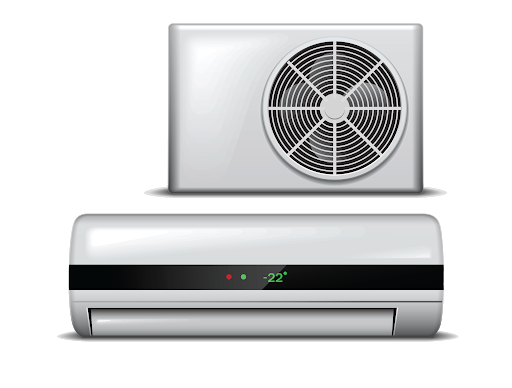 نظرًا لارتفاع سعر نوع معين من المكيفات يرغب أحد المنتجين في إنتاج 750 وحدة شهريًا إلا أن طاقته الإنتاجية القصوى هي 500 وحدة فقط، فهل نحتسب عرض المكيفات 500 وحدة أم 750 وحدة؟
النشاط الاستهلالي
الهدف الأول
الهدف الثاني
الهدف الثالث
الهدف الرابع
التقويم الختامي
وزارة التربية والتعليم –العام الدراسي 2022-2023م
قصد805/211                  مبادئ الاقتصاد                         الوحدة الثانية                         الدرس: العرض
الطلب وأنواعه
العرض (Supply):
هو الكمية التي يعرضها المنتجون من سلعة معينة للبيع في الأسواق عند سعر معين، وفي فترة زمنية معينة.
النشاط الاستهلالي
الهدف الأول
يتعامل المنتج مع الكميات المعروضة من السلعة التي ينتجها بناءً على سعرها في السوق، فإذا كانت الأسعار مغرية للمنتج وتحقق أرباحًا كبيرة، يقوم بعرض كميات كبيرة منها (العلاقة طردية) أما إذا كانت الأسعار غير مغرية ومشجعة فإنه يسعى إلى تخزين جزء من منتجاته أملًا في ارتفاع سعرها مستقبلًا.
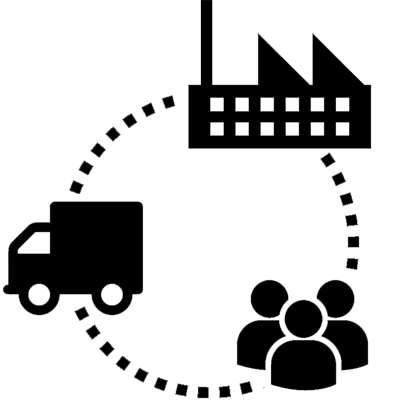 الهدف الثاني
الهدف الثالث
الهدف الرابع
التقويم الختامي
التالي
وزارة التربية والتعليم –العام الدراسي 2022-2023م
قصد805/211                  مبادئ الاقتصاد                         الوحدة الثانية                         الدرس: العرض
نشاط تقويمي
النشاط الاستهلالي
النشاط
الهدف الأول
عرف العرض؟ واستنتج العلاقة بين الكمية المعروضة وسعر سلعة ما خلال فترة زمنية محددة.
الهدف الثاني
نوع النشاط
الهدف الثالث
فردي - كتابة
الهدف الرابع
الوقت
التقويم الختامي
دقيقتان
التالي
وزارة التربية والتعليم –العام الدراسي 2022-2023م
قصد805/211                  مبادئ الاقتصاد                         الوحدة الثانية                         الدرس: العرض
قانون العرض
العلاقة طردية بين الكمية المعروضة والسعر، أي كلما ارتفع سعر السلعة أو الخدمة المنتجة في السوق كلما زاد المعروض منها، حيث أن الحافز إلى الإنتاج يعتمد على السعر، وكلما انخفض السعر في السوق أدى ذلك إلى انخفاض الكمية المعروضة.
النشاط الاستهلالي
الهدف الأول
الهدف الثاني
علاقة طردية
عرض كميات كبيرة
كلما ارتفعت الأسعار
الهدف الثالث
كلما انخفضت الأسعار
عرض كميات أقل
الهدف الرابع
الطلب مرتبط بالمستهلك.
العرض مرتبط بالمنتج.
التقويم الختامي
التالي
وزارة التربية والتعليم –العام الدراسي 2022-2023م
قصد805/211                  مبادئ الاقتصاد                         الوحدة الثانية                         الدرس: العرض
منحنى العرض
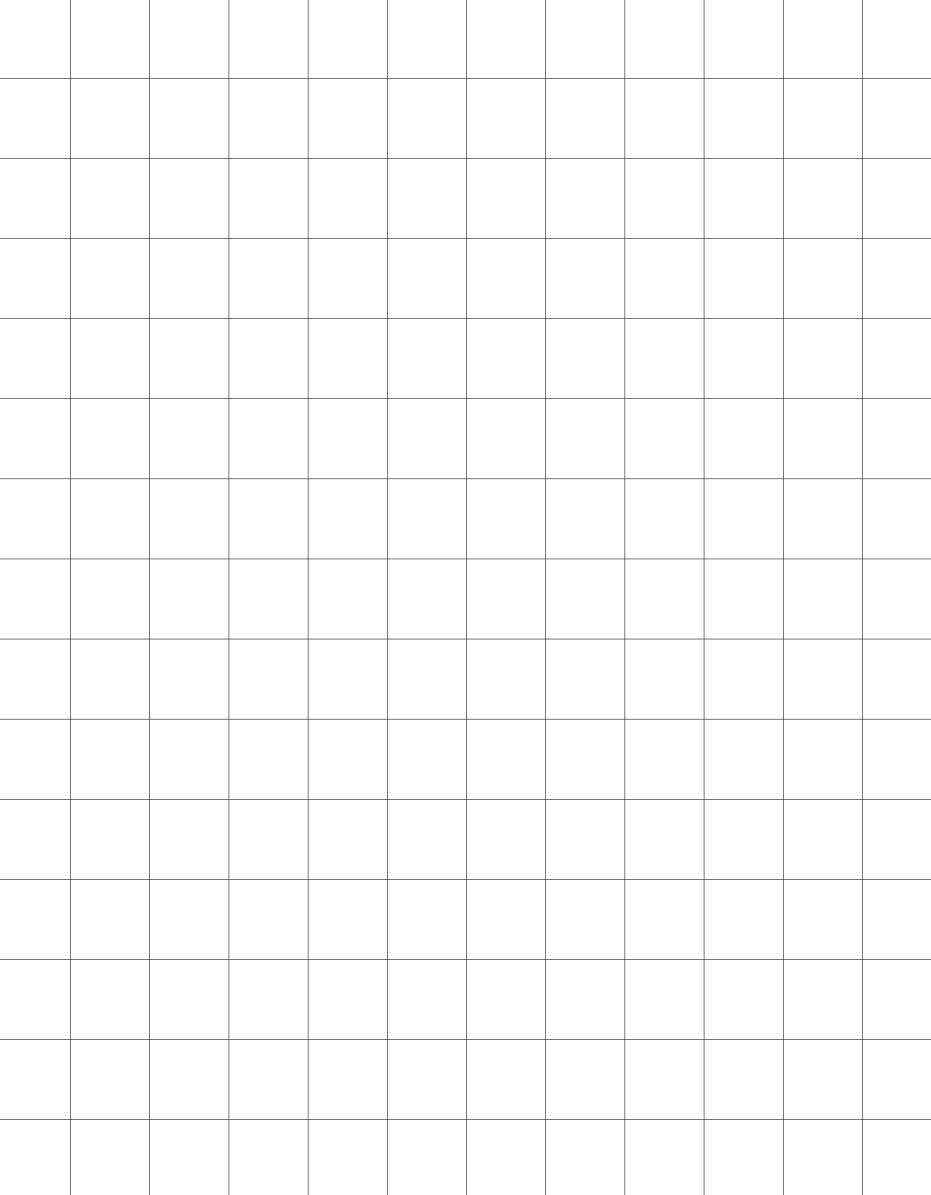 منحنى العرض أداة تحليلية تستعمل في التحليل الاقتصادي وفي بيان الآتي:

المنحنى ينجه من الأسفل إلى الأعلى ومن اليسار إلى اليمين.
يوضح قانون العرض والعلاقة الطردية بين الكمية المعروضة والأسعار في السوق خلال فترة زمنية معينة.
يمثل المحور الأفقي الكميات المعروضة من السلعة، ويمثل المحور الرأسي عن سعر السلعة.
سعر السلعة
النشاط الاستهلالي
الهدف الأول
ع
الهدف الثاني
30
25
20
الهدف الثالث
15
10
الهدف الرابع
5
ع
صفر
600
500
الكمية المعروضة
400
300
200
100
التقويم الختامي
التالي
وزارة التربية والتعليم –العام الدراسي 2022-2023م
قصد805/211                  مبادئ الاقتصاد                         الوحدة الثانية                         الدرس: العرض
نشاط تقويمي
النشاط
النشاط الاستهلالي
أجب على نشاط (2-2-1) صفحة 59 من الكتاب المدرسي.
الهدف الأول
الهدف الثاني
نوع النشاط
الهدف الثالث
فردي - كتابة
الهدف الرابع
الوقت
التقويم الختامي
دقيقتان
التالي
وزارة التربية والتعليم –العام الدراسي 2022-2023م
قصد805/211                  مبادئ الاقتصاد                         الوحدة الثانية                         الدرس: العرض
العوامل الاخرى المؤثرة في العرض(غير السعر)
1
2
4
3
النشاط الاستهلالي
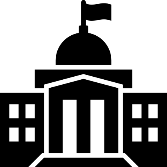 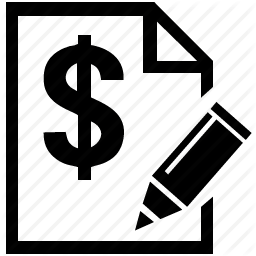 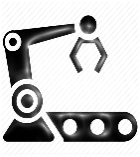 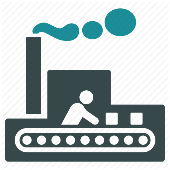 الهدف الأول
توقعات المنتج عن الأسعار 
المستقبلية
السياسات المالية في الدولة
أسعار عوامل الإنتاج
التطور التكنولوجي في الإنتاج
الهدف الثاني
تساعد التقنية المتطورة على إنتاج منتجات جديدة يطلبها السوق وتحسين المنتجات القائمة وإنتاجها بكميات كبيرة، كما أنها تحقق انخفاضًا في التكلفة الإنتاجية، مما يتيح هامشًا ربحيًا إضافيًا للمنتج فتزداد أرباحه ويتحفز على زيادة الإنتاج.
إذا رفعت الحكومة الحد الأدنى للأجور، على سبيل المثال، سينخفض المعروض من المنتجات حيث سترتفع تكلفة الإنتاج.
إن ارتفاع أسعار عوامل الإنتاج، يؤدي إلى ارتفاع سعرها، ونتيجة لذلك يقوم المنتج بتقليل الكمية المعروضة منها في السوق، وفقًا للتغيرات المحتملة في سلوك المستهلك (المشتري) نظير ارتفاع السعر.
إذا كان هناك ما يشير إلى ارتفاع أسعار السلعة مستقبلًا فإن المنتج سيقلل الكمية المعروضة من السلعة حاليًا، لتوقعاته بأن المستهلك سوف يشتري كميات بسيطة أو يتجه إلى سلع بديلة.
الهدف الثالث
الهدف الرابع
التقويم الختامي
التالي
وزارة التربية والتعليم –العام الدراسي 2022-2023م
قصد805/211                  مبادئ الاقتصاد                         الوحدة الثانية                         الدرس: العرض
العوامل الاخرى المؤثرة في العرض(غير السعر)
6
8
7
5
6
النشاط الاستهلالي
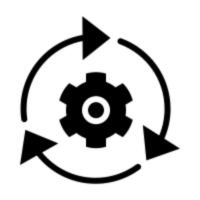 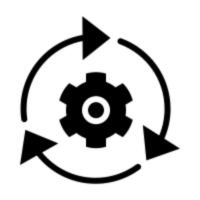 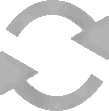 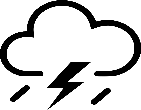 تغير أسعار السلع 
المكملة والبديلة في السوق
الهدف الأول
التقلبات الجوية خلال
فترة الإنتاج
التغيرات الطارئة في الإنتاج
عدد البائعين
الهدف الثاني
إذا كانت الأحوال الجوية مؤثرة سلبًا خلال فترة مراحل الإنتاج، سيؤدي ذلك إلى انخفاض الإنتاج الكلي من المنتوجات الزراعية، أما إذا كانت الأحوال الجوية مناسبة، فسيؤدي ذلك إلى زيادة الإنتاج والعروض منه في السوق.
قد تتغير الكميات المعروضة من السلع في السوق، سواء بالزيادة أو بالنقصان نتيجة ما يطرأ من تغيرات في إنتاج السلعة.
كلما زاد عدد البائعين لسلعة معينة كلما زاد إنتاج وعرض السلعة، مما يحقق زيادة أرباح إنتاج هذه السلعة . وذلك في حالة السلعة ذات مواصفات معينة ومرغوبة من المستهلك ، والعكس صحيح
تتأثر الكميات المعروضة من السلع المرتبطة مع بعضها في تقديم الإشباع للمستهلك، فزيادة الكميات المعروضة من الأسمنت مثلًا سيقابلها زيادة في الكميات المعروضة في الرمال والحديد.
.
الهدف الثالث
الهدف الرابع
التقويم الختامي
التالي
وزارة التربية والتعليم –العام الدراسي 2022-2023م
قصد805/211                  مبادئ الاقتصاد                         الوحدة الثانية                         الدرس: العرض
نشاط تقويمي
النشاط
النشاط الاستهلالي
ما العوامل المؤثرة في العرض؟
الهدف الأول
الهدف الثاني
نوع النشاط
الهدف الثالث
فردي - كتابة
الهدف الرابع
الوقت
التقويم الختامي
دقيقتان
وزارة التربية والتعليم –العام الدراسي 2022-2023م
قصد805/211                  مبادئ الاقتصاد                         الوحدة الثانية                         الدرس: العرض
؟
التقويم
علل لما يأتي:
1- وجود علاقة عكسية بين الكمية المعروضة وأسعار عوامل انتاج سلعة ما .
.....................................................................
.....................................................................
2- وجود علاقة عكسية بين الكمية المعروضة وتوقعات المنتج عن الأسعار المستقبلية. 
..................................................................
.....................................................................
النشاط الاستهلالي
الهدف الأول
الهدف الثاني
الهدف الثالث
الهدف الرابع
التقويم الختامي
تأكد من إجابتك
وزارة التربية والتعليم –العام الدراسي 2022-2023م
قصد805/211                  مبادئ الاقتصاد                         الوحدة الثانية                         الدرس: العرض
؟
التقويم
علل لما يأتي:
1- وجود علاقة عكسية بين الكمية المعروضة  .
         إن ارتفاع تكلفة إنتاج السلعة (ارتفاع أسعار عوامل الإنتاج)، يؤدي إلى ارتفاع سعرها، ونتيجة لذلك يقوم المنتج بتقليل الكمية المعروضة منها في السوق
2- وجود علاقة عكسية بين الكمية المعروضة وتوقعات المنتج عن الأسعار المستقبلية. 
      توقع المنتج ارتفاع أسعار السلعة مستقبلاً سيقلل الكمية المعروضة من السلعة حاليًا، لتوقعه أن المستهلك سوف يشتري كميات بسيطة أو يتجه إلى سلع بديلة، أما إذا كانت المؤشرات تنبئ بانخفاض سعر السلعة مستقبلاً، فإن المنتج سيسعى إلى زيادة الكمية المعروضة منها في الوقت الحاضر حتى لا يتخذ قرارًا بتخفيض أسعارها.
النشاط الاستهلالي
الهدف الأول
الهدف الثاني
الهدف الثالث
الهدف الرابع
التقويم الختامي
التالي
وزارة التربية والتعليم –العام الدراسي 2022-2023م
قصد805/211                  مبادئ الاقتصاد                         الوحدة الثانية                         الدرس: العرض
نهاية الدرس
شكراً لكم ،، وفقكم الله
وزارة التربية والتعليم –العام الدراسي 2022-2023م
قصد805/211                  مبادئ الاقتصاد                         الوحدة الثانية                         الدرس: العرض